Родительское собрание 1 «а» класса.
психологическая
Интеллектуальная готовность
Развитие памяти, внимания.
Аналитическое мышление.
Логическое запоминание.
Ориентировка во времени и пространстве.
Умение работать по образцу.
Уровень речевого развития.
психологическая
Мотивационная готовность
Желание принять новую социальную роль.
Позитивная информация о школе.
Внутренняя позиция школьника.
Мотивы учебной деятельности.
психологическая
Волевая готовность
Способность ставить цель, принимать решения.
Умение длительно выполнять не очень привлекательную работу.
Развитие произвольности.
психологическая
Коммуникативная готовность
Действия совместно с другими детьми.
Умение подчинять свои действия правилу.
Умение внимательно слушать говорящего и точно выполнять указания.
Поддержка доброжелательного отношения с окружающими.
Главная задача родителей –
создать общую установку, общую позицию ребенка по отношению к школе и учению. Такая позиция должна сделать поступление в школу радостно ожидаемым событием, вызвать положительное отношение к предстоящему учению с другими ребятами в школе и сделать само учение радостным и интересным занятием.
Приучайте детей к самообслуживанию
собрать портфель,
завязать шнурки, 
одеть спортивный костюм, 
убрать за собой в столовой …
и многое другое в школе придется делать самому, да еще в условиях ограниченного переменой времени.
Вам нужно обеспечить ребенку:
школьную форму: повседневную(во первых деловой стиль одежды: черные брюки, юбочки, жилет, под них можно одеть, однотонные водолазки, блузки, рубашки) и парадную (белая блузка, рубашка); никаких джинсовых вещей, это не школьная одежда, ни каких спортивных футболок и костюмов на уроках,
- обязательна вторая сменная обувь, 
- аккуратный внешний вид: прическу, наличие пуговиц и исправных застежек-молний, носовых платков и расчесок;
Первокласснику нужно купить:
В пенал:
цветные карандаши
2 -3 шариковых ручки
2 простых карандаша
ластик
линейка
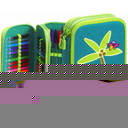 по 10 тетрадей в клетку и узкую линеечку.
папка для тетрадей.
обложки для книг и тетрадей.
спортивная форма (спортивные брюки и футболка)
дневник для записей учителя
раскраски
Папка для уроков труда.
цветная бумага и цветной картон.
пластилин.
ножницы с тупыми концами.
клей-карандаш
клей ПВА
тряпочка
доска для пластилина.
Для уроков ИЗО
2 альбома
краски
баночка под воду
клеёнку
Развитие мелкой моторики
(пальчиков рук) является основой обучения ребенка письму.
Организация учебного процесса.
пятидневная учебная неделя;
- домашних заданий не будет, но это не означает, что не надо повторять, что было изучено в школе;
 безотметочное обучение в первом классе, словесная оценка работы;
адаптационный период – 1 четверть по три урока;
дома обговорите с ребёнком схему безопасного пути в школу (пройти с ребенком от дома  до школы и обратно);
питание в столовой.
Надеюсь на сотрудничество и взаимопонимание.
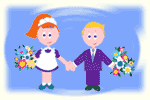 Благодарю за внимание.